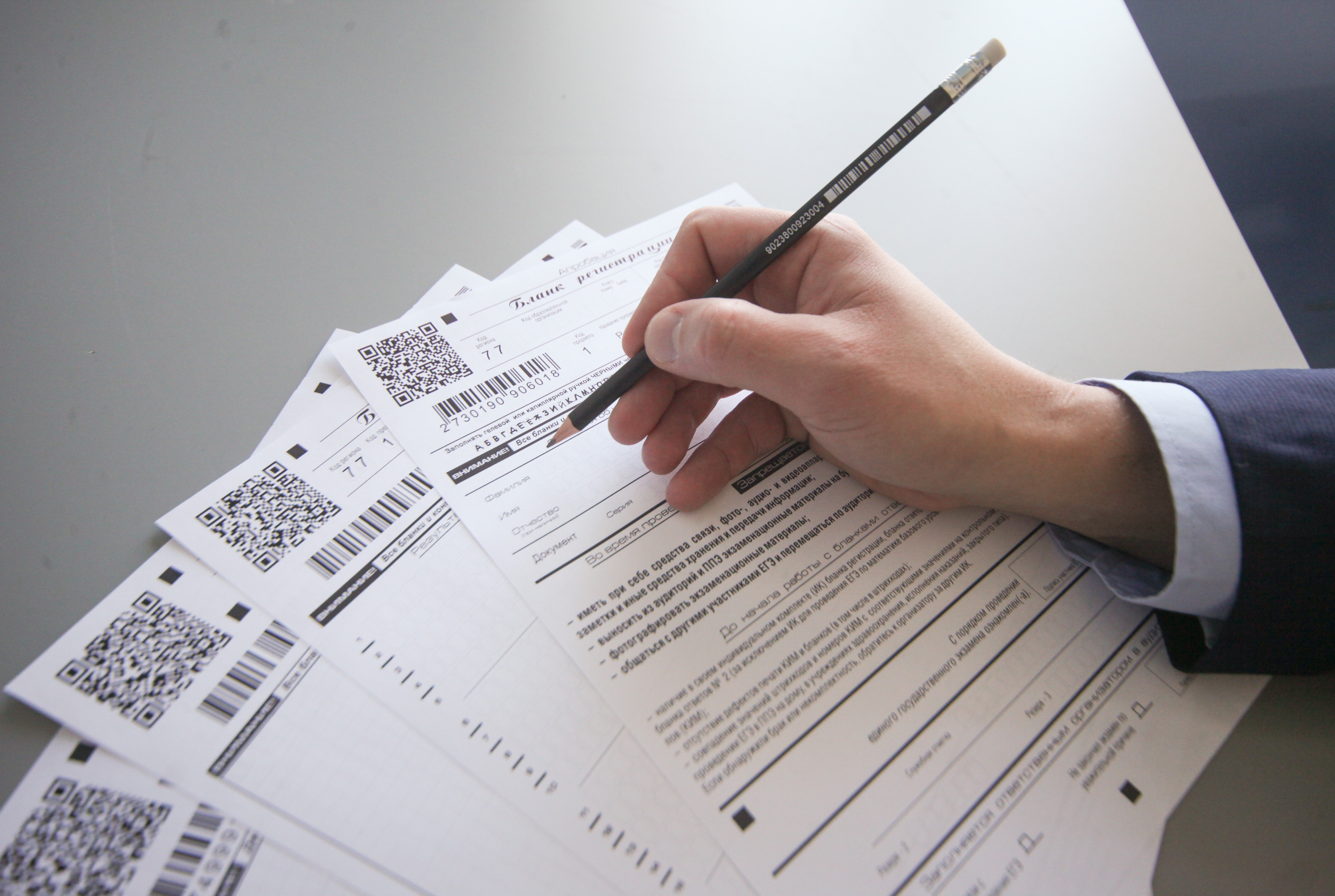 ПРАВИЛА ЗАПОЛНЕНИЯ БЛАНКОВ ЕГЭ-2023
Комплект бланков ЕГЭ
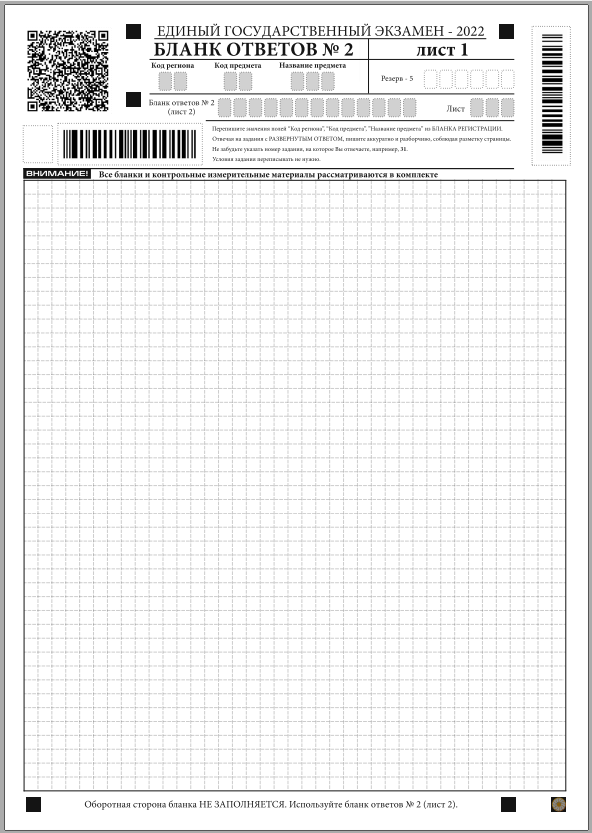 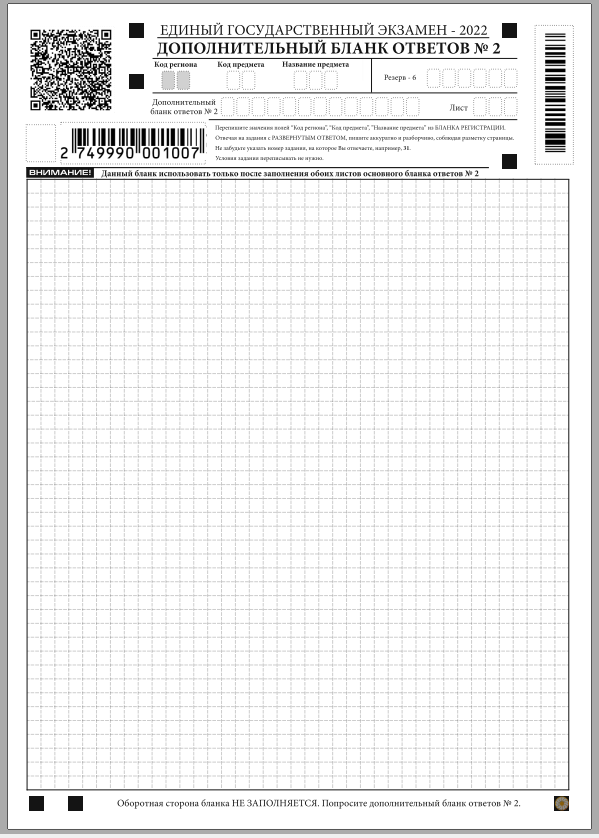 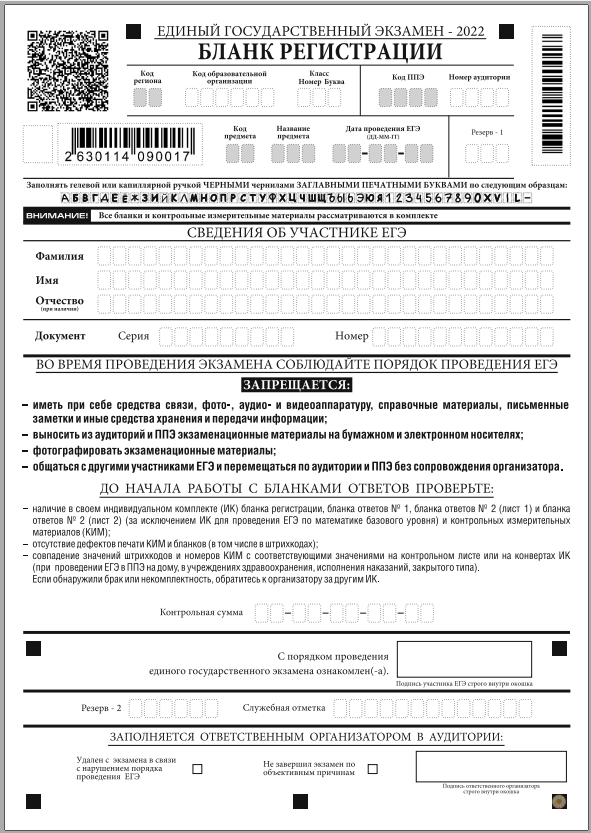 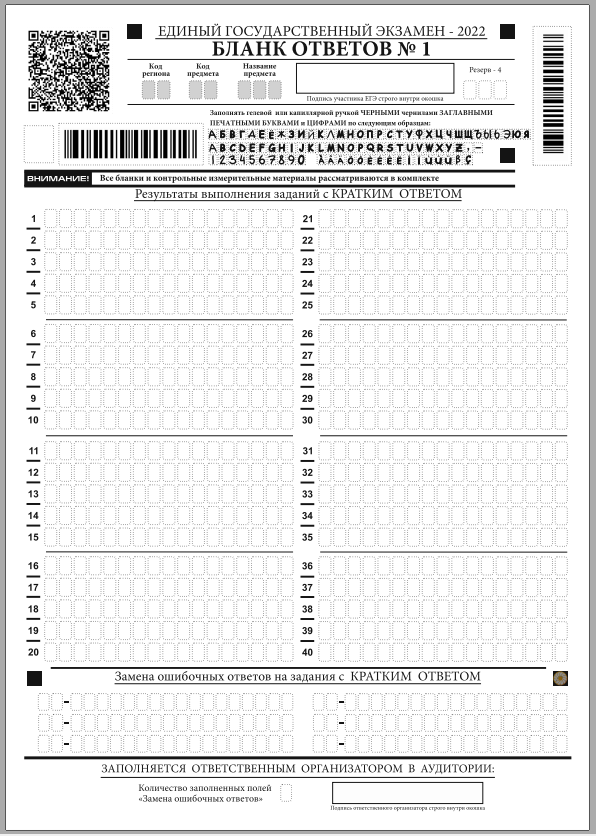 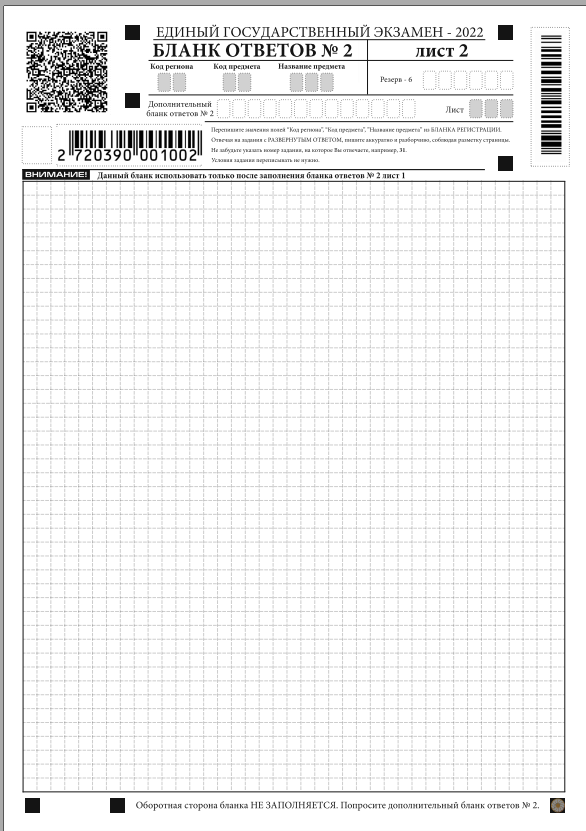 2
Комплект бланков ЕГЭ по математике (базовый уровень)
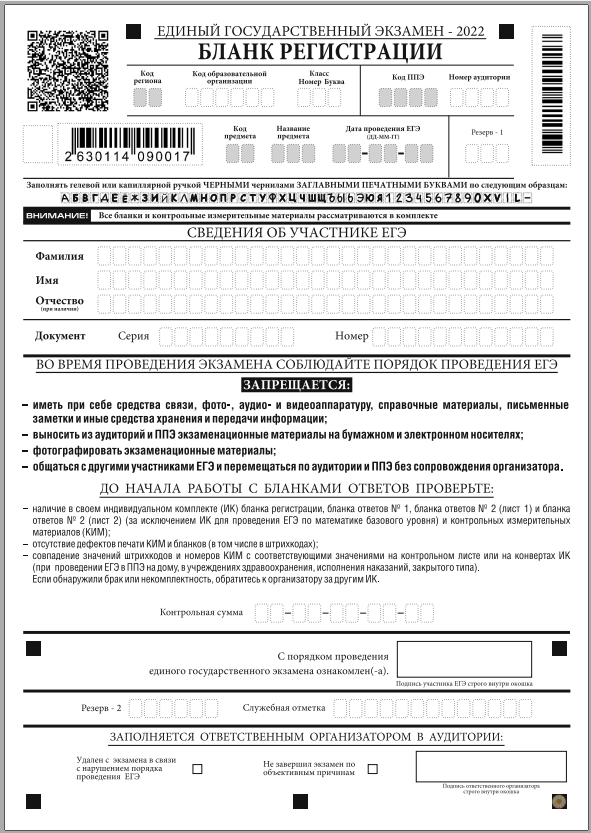 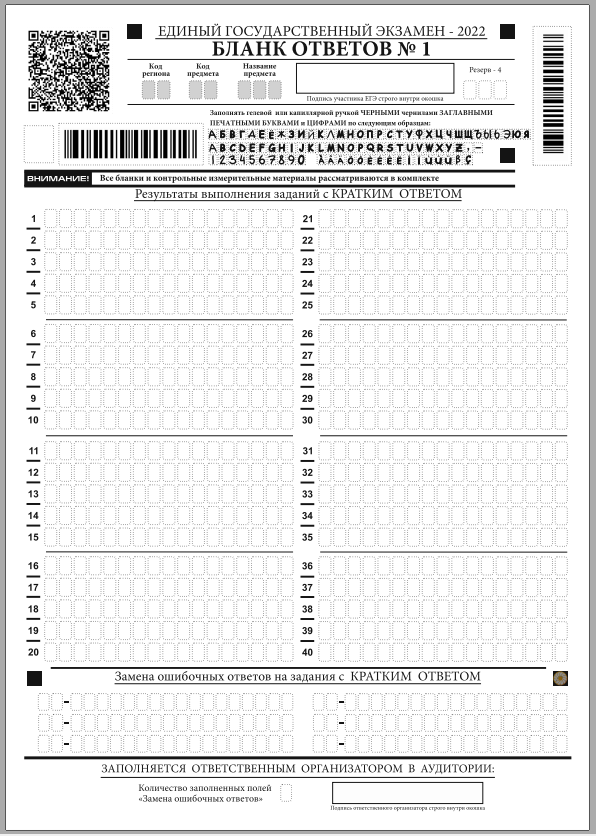 3
Комплект бланков ЕГЭ по Иностранным языкам (раздел «Говорение) 
и Информатике и ИКТ (КЕГЭ)
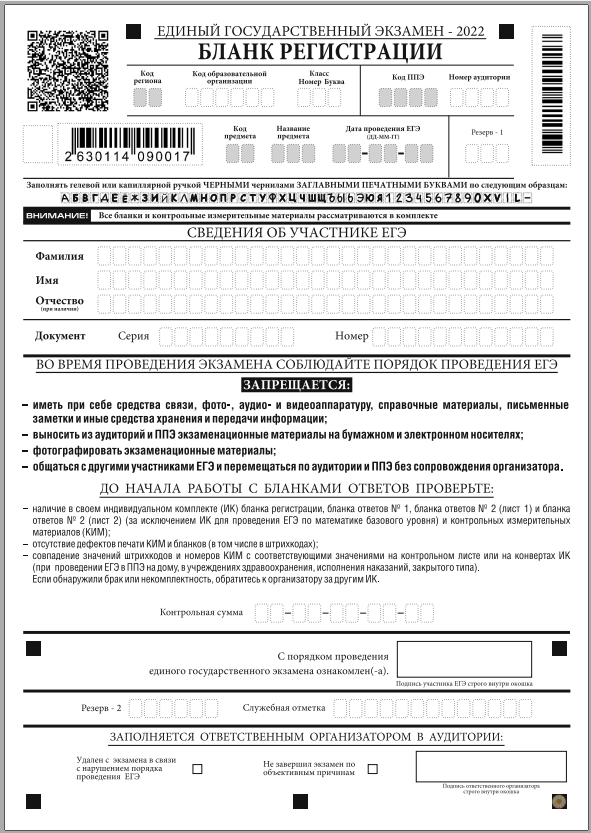 4
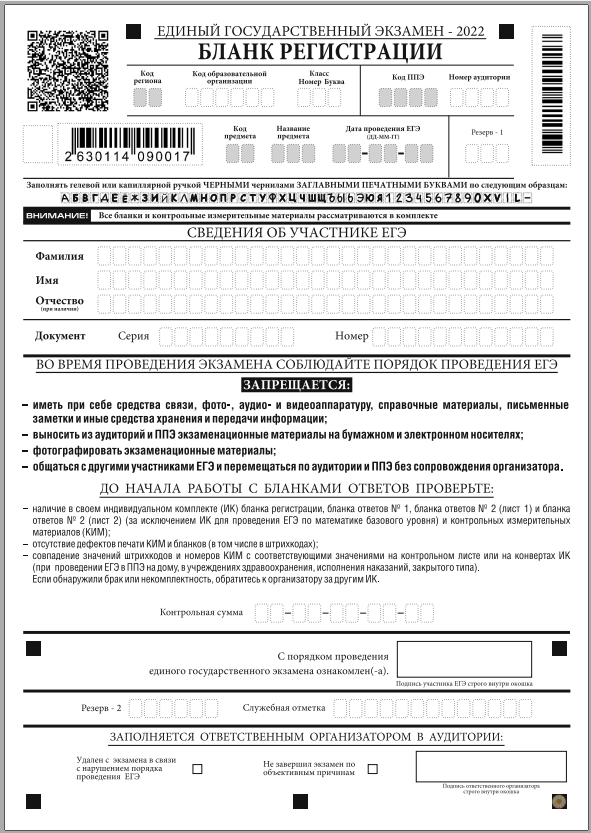 Бланки  заполняются гелевой ручкой чёрного цвета!
Каждая цифра и буква во всех заполняемых
полях бланка регистрации, бланка ответов
№ 1 и верхней части бланка ответов № 2
тщательно копируется из строки с
образцами написания символов,
расположенной в верхней части бланка
регистрации и бланка ответов № 1.
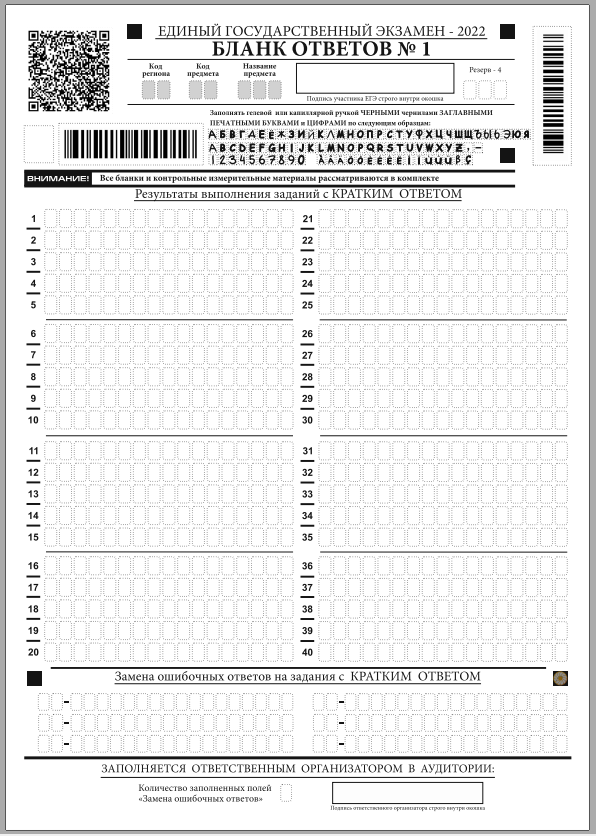 Если участник ЕГЭ не имеет информации для заполнения какого-то конкретного поля, он должен оставить это поле пустым (не делать прочерков!).
5
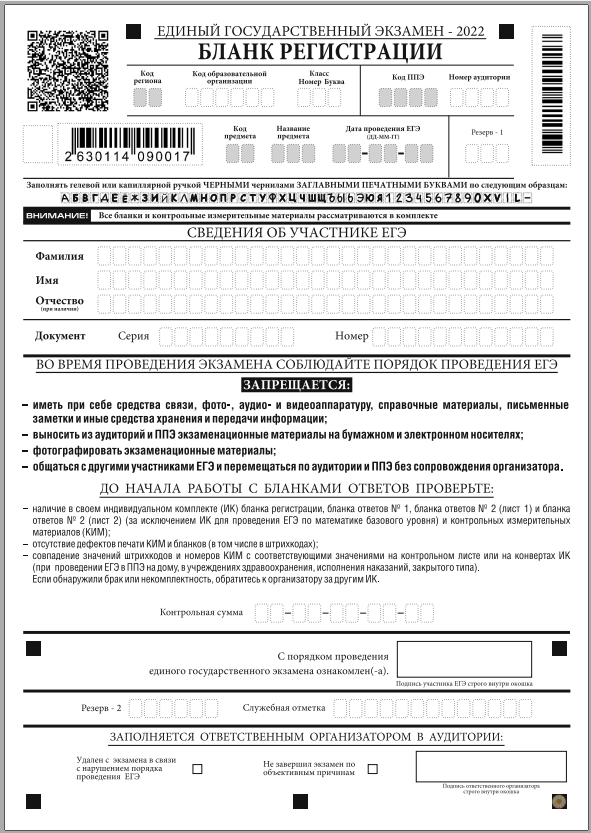 Каждое поле в бланках заполняется, начиная с первой позиции
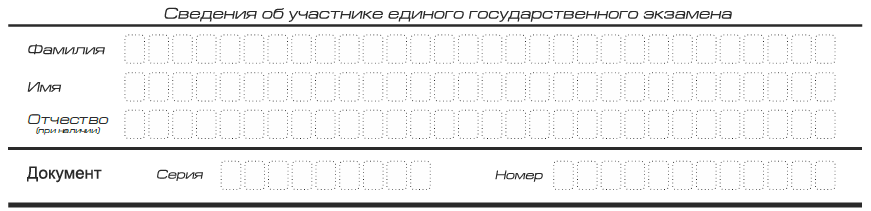 6
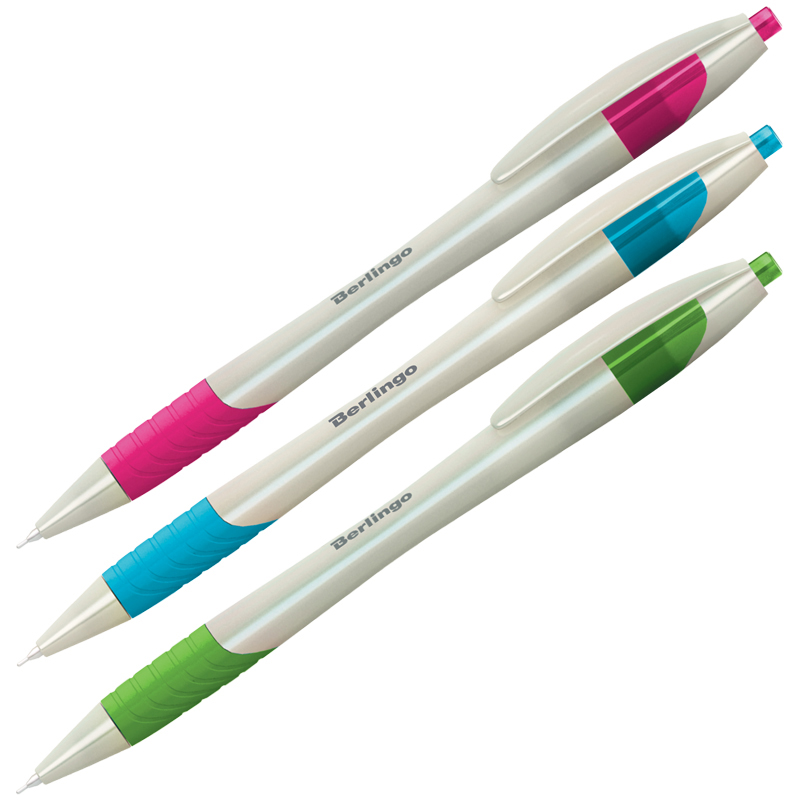 Запрещается:
!!! Использовать для
заполнения бланков 
- цветные ручки вместо черной; 
- карандаш
(даже для черновых записей
на бланках);
- средства для
исправления внесенной в
бланки информации
(«корректор», «ластик» и др.).
!!! Делать в полях бланков,
вне полей бланков или в
полях, заполненных
типографским
способом, какие-либо
записи и пометки, не
относящиеся к
содержанию полей
бланков.
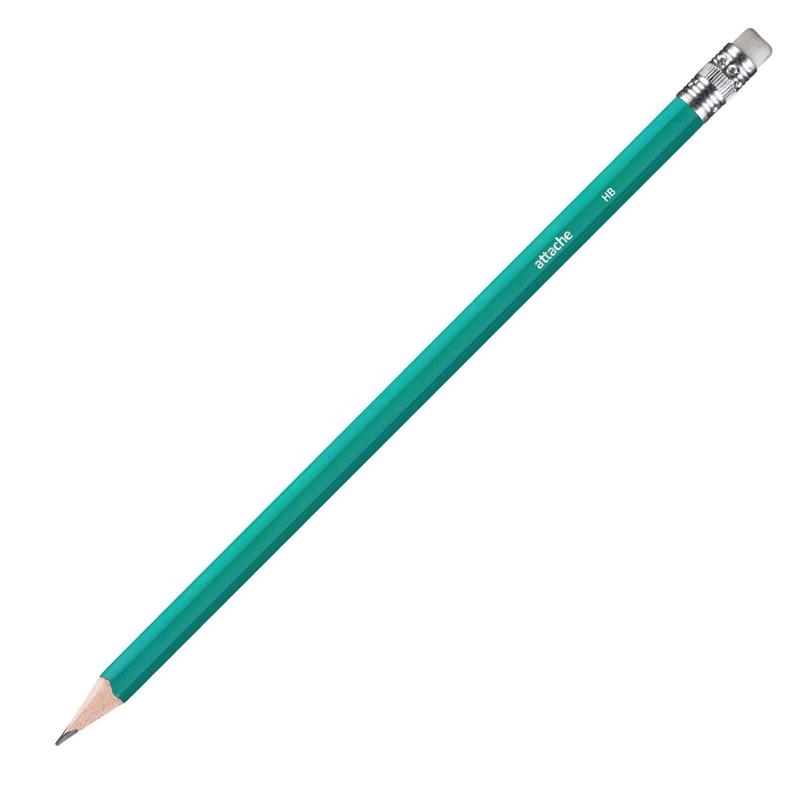 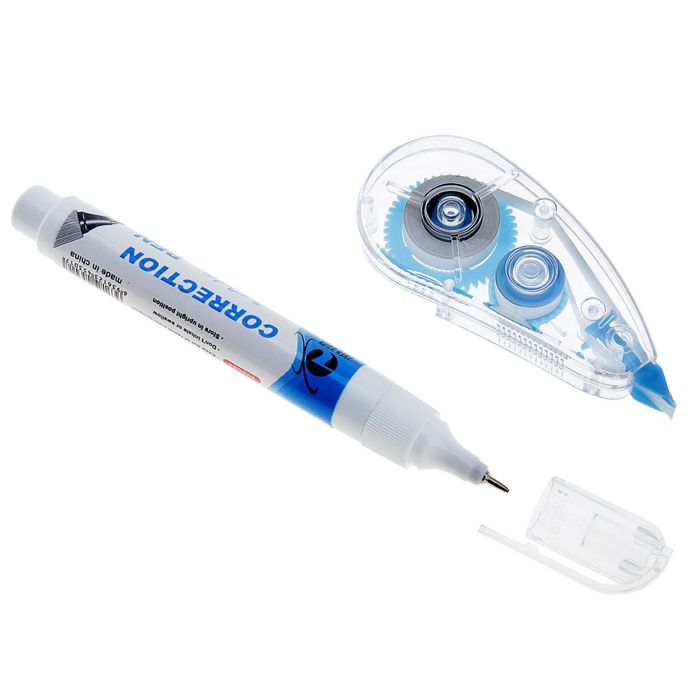 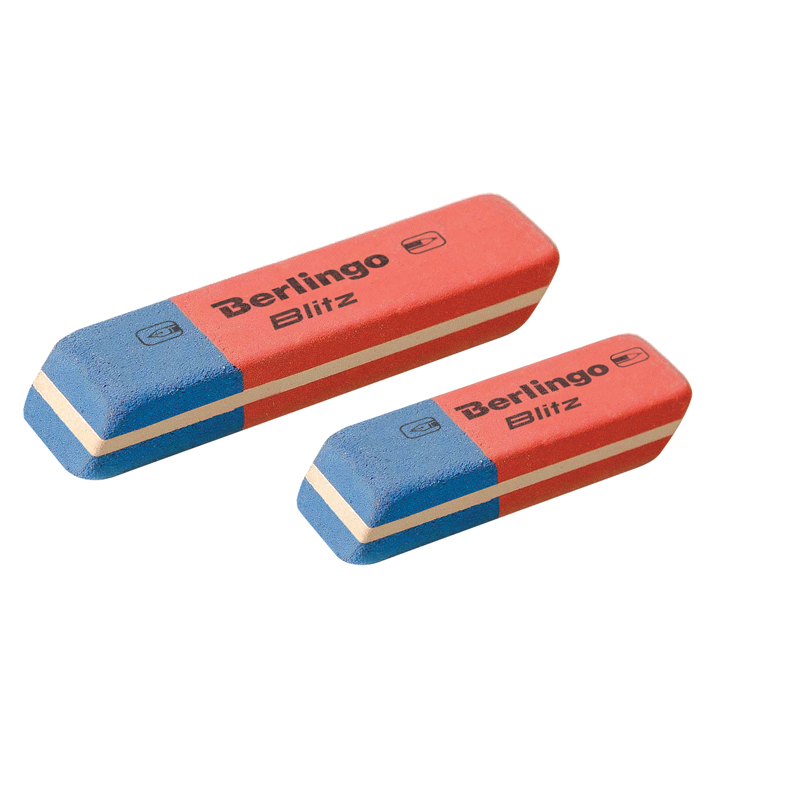 !!!На Бланках ответов № 1 и № 2, а также на Дополнительном бланке
ответов № 2 не должно быть пометок, содержащих информацию
о личности участника ЕГЭ.
7
1
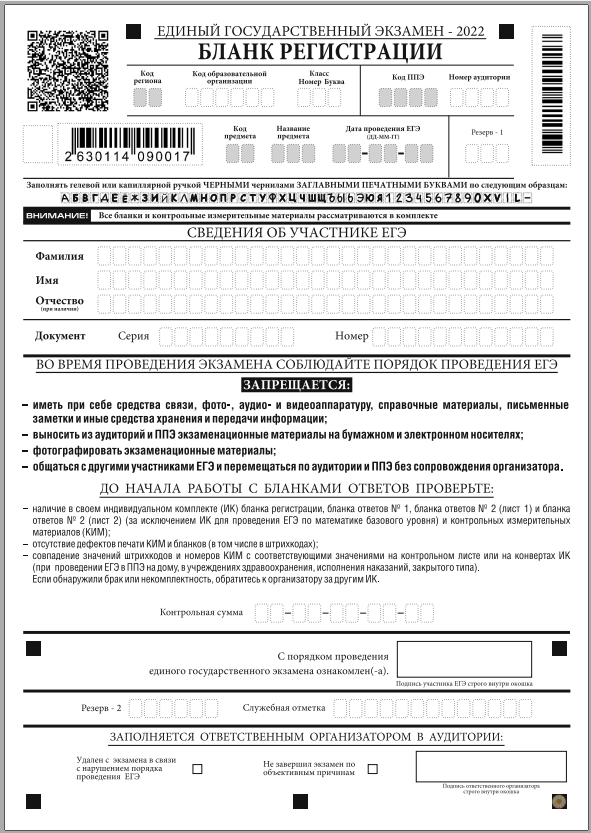 Бланк регистрации
Инструкция по заполнению бланка регистрации
8
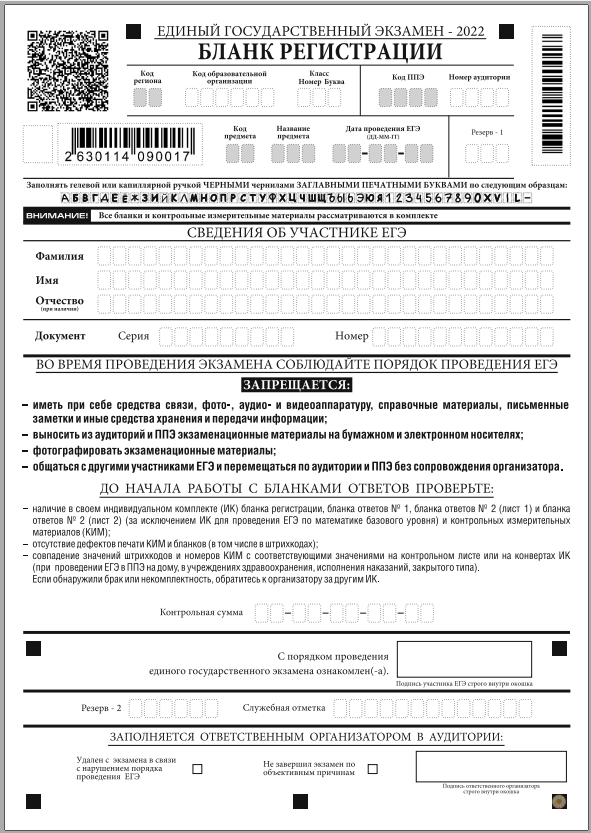 Бланк регистрации
Чёрно-белый бланк регистрации печатается на белой бумаге. Бланк является машиночитаемой формой и состоит из трёх частей:
верхней
средней
нижней
9
Верхняя часть бланка регистрации
Заполняется участниками экзамена 
самостоятельно:
«Код образовательной организации»
«Номер и буква класса»
«Номер аудитории»
код региона (если не заполнен автоматизировано)
код ППЭ (если не заполнен автоматизировано)
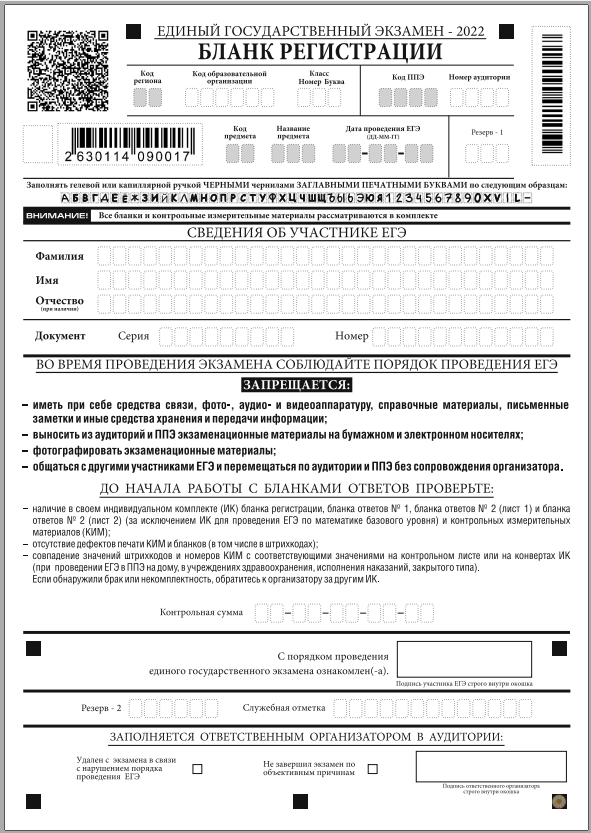 Поля:
«Код региона», 
«Код ППЭ», 
«Код предмета»,
«Название предмета»,
«Дата проведения ЕГЭ» заполняются автоматически.
ВАЖНО!
ИЗМЕНИЛОСЬ НАПИСАНИЕ ЦИФРЫ «1».
1
Поле для служебного использования («Резерв-1») не заполняется.
10
Средняя часть бланка регистрации
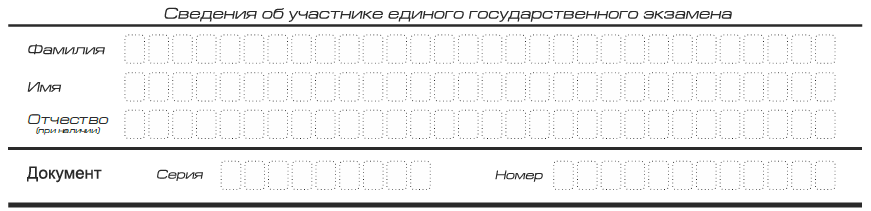 И  В  А  Н О  В
И  В  А  Н
И  В  А  Н О  В  И  Ч
9   5  8  1  2   6
8   5  2  0
Поля средней части бланка регистрации, заполняются участником самостоятельно, в строгом соответствии с паспортом.
Все буквы печатные заглавные (в соответствии с образцом написания символов)
11
Способы исправления ошибок при заполнении Бланка регистрации
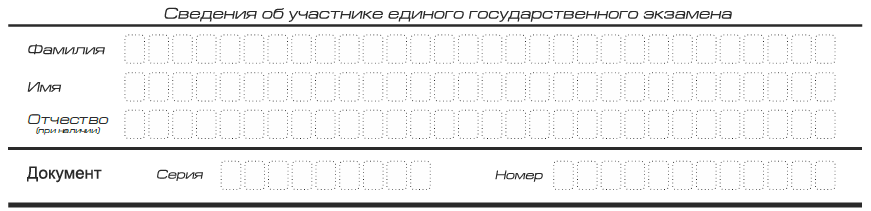 И  В  А  Н О  В
И  В  А  Н
И  В  А  Н О  В  И  Ч
П  Е  Т  Р  О  В И  Ч
6
6
9   5  8  1  2   6
8   5  2  0
4  6   5  0
- Запись новых символов (цифр, букв) более жирным шрифтом поверх ранее написанных символов (цифр, букв);
- Зачеркивание ранее написанных символов (цифр, букв) и заполнение свободных клеточек справа новыми символами (цифрами, буквами)
12
Средняя часть бланка регистрации
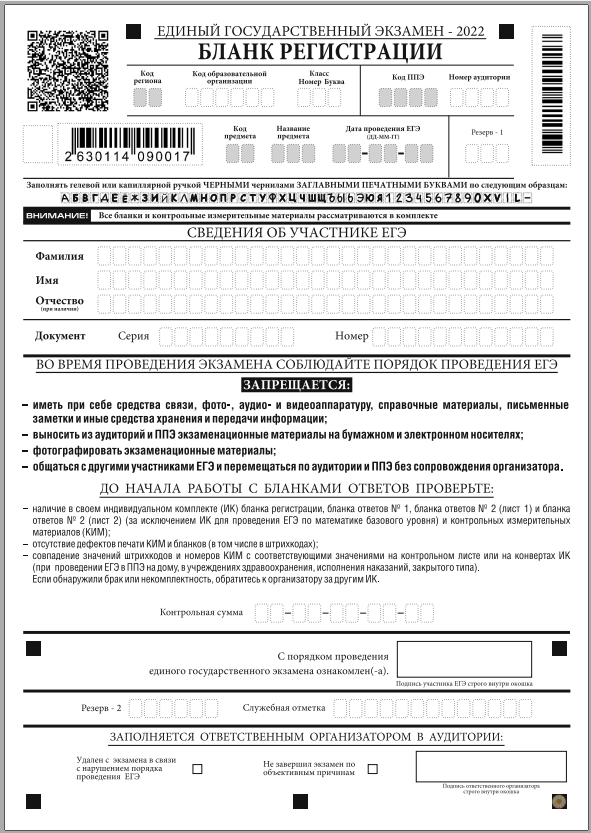 Поле «Контрольная сумма» заполняется только при проведения КЕГЭ.
После окончания заполнения бланка регистрации, ознакомления и выполнения всех пунктов краткой инструкции участник ЕГЭ ставит свою подпись в специально отведенном для этого поле.
13
Нижняя часть бланка регистрации заполняется организатором в аудитории обязательно, если:
Участник ЕГЭ удалён с экзамена
                           
                                ИЛИ
Участник ЕГЭ не завершил экзамен по уважительной причине
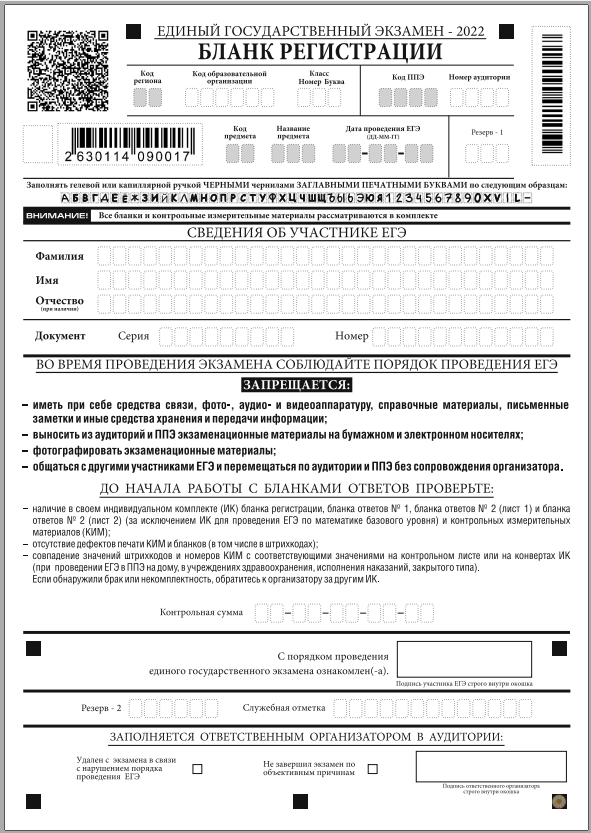 Одновременно две отметки НЕ ставятся
14
В случае удаления участника ЕГЭ
отметка организатора в аудитории заверяется подписью организатора в специально отведенном для этого поле
1
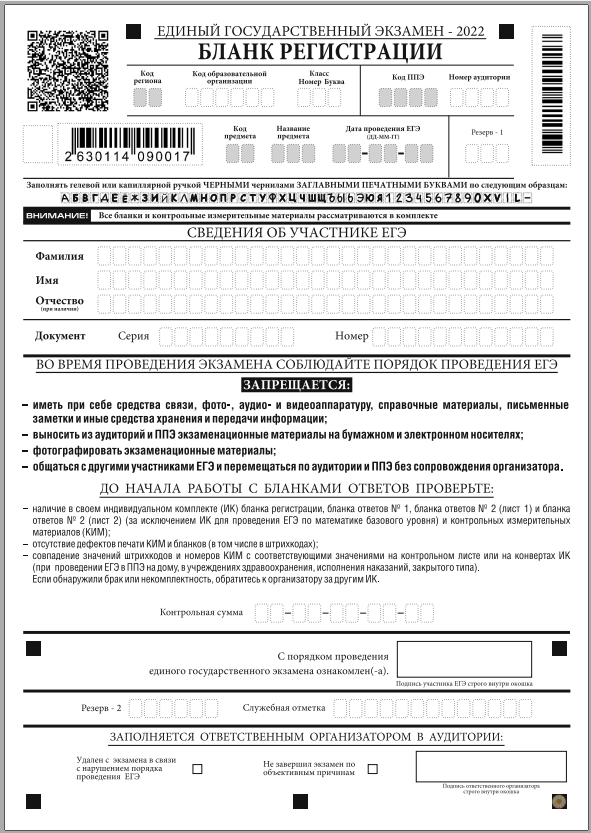 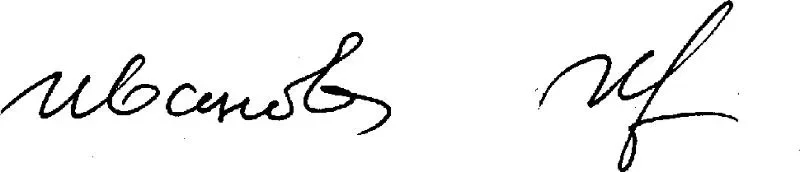 Х
Заполняется форма ППЭ-21 «Акт об удалении участника ГИА» в штабе ППЭ в зоне видимости камер видеонаблюдения
Вносится соответствующая запись в форме ППЭ-05-02 «Протокол проведения ЕГЭ в аудитории».
2
3
15
В случае досрочного завершения экзамена участником ЕГЭ
отметка организатора в аудитории заверяется подписью организатора в специально отведенном для этого поле
1
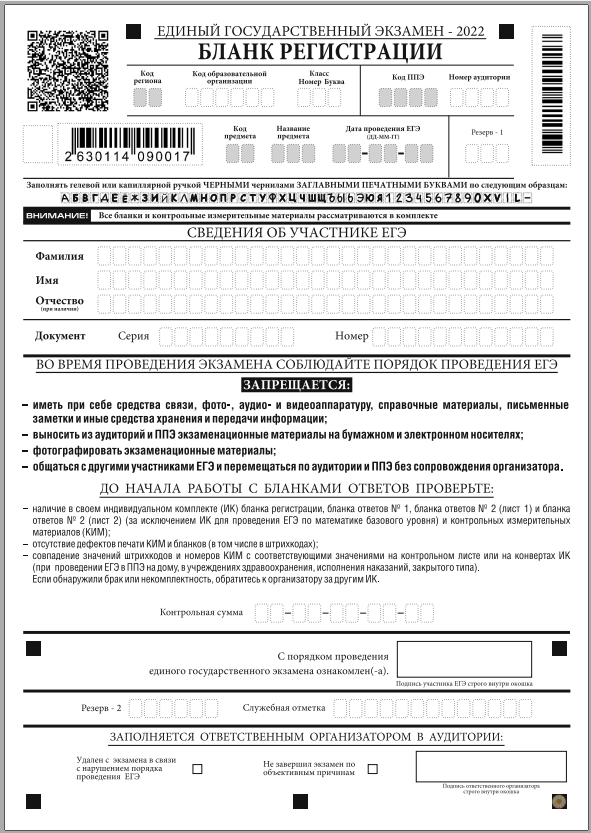 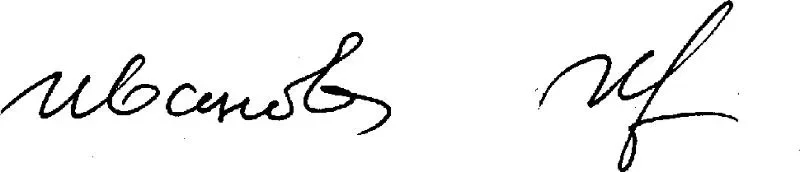 Х
Заполняется форма ППЭ-22 «Акт о досрочном завершении экзамена по объективным причинам» в штабе ППЭ в зоне видимости камер видеонаблюдения
Вносится соответствующая запись в форме ППЭ-05-02 «Протокол проведения ЕГЭ в аудитории».
2
3
16
Если факта удаления участника с экзамена ИЛИ досрочного завершения экзамена по объективным причинам не было, то поле НЕ заполняется (поля остаются пустыми).
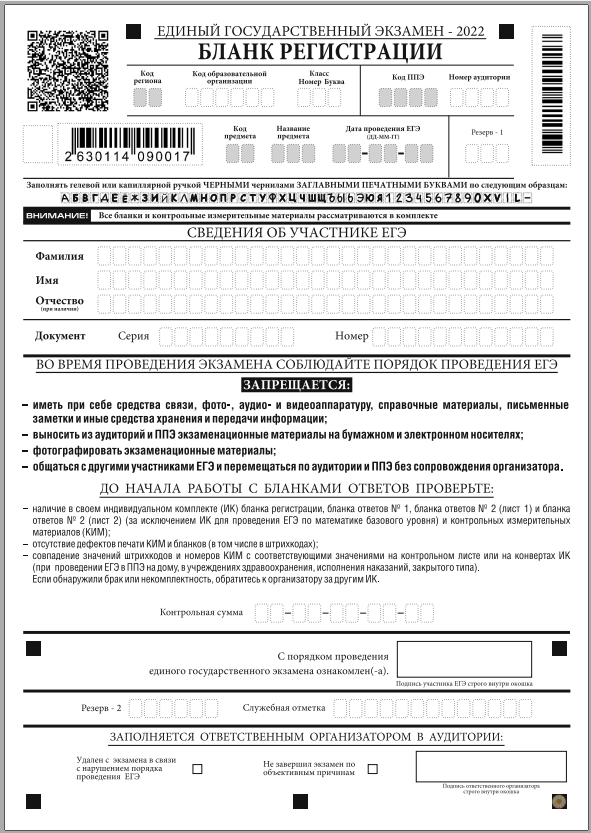 17
1
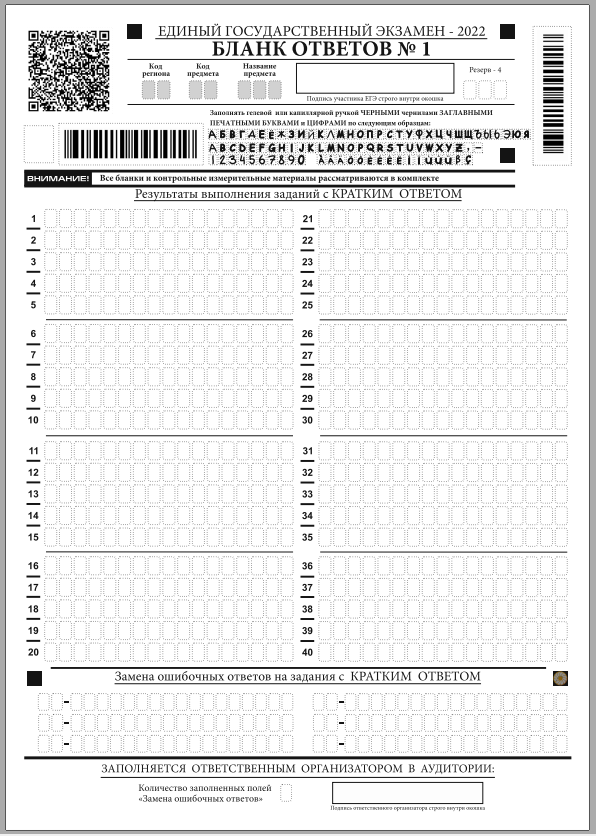 Бланк ответов №1
Инструкция по заполнению бланка ответов №1
18
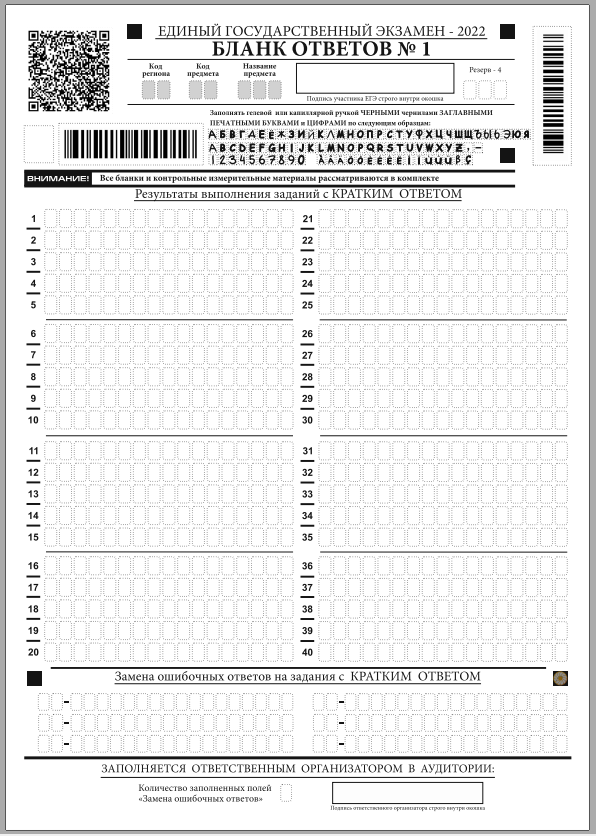 Бланк ответов №1
Чёрно-белый бланк ответов № 1
является машиночитаемой формой,
предназначен для записи
результатов выполнения заданий
с кратким ответом.
19
Участник ставит свою подпись строго внутри окошка.
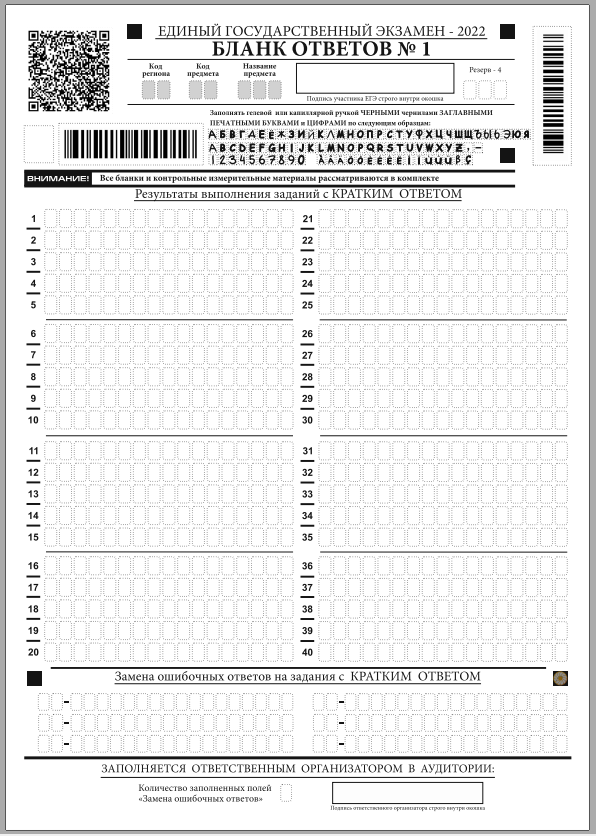 Служебное поле «Резерв 4» не заполняется.
В верхней части бланка ответов №1 информация полей:
 «Код региона»,
 «Код предмета»,
 «Название предмета» 
заполняется автоматически.
20
Ответ на задание нужно записать в такой форме, в которой требуется в инструкции к данному заданию, размещенной в КИМ, перед соответствующим заданием или группой заданий.
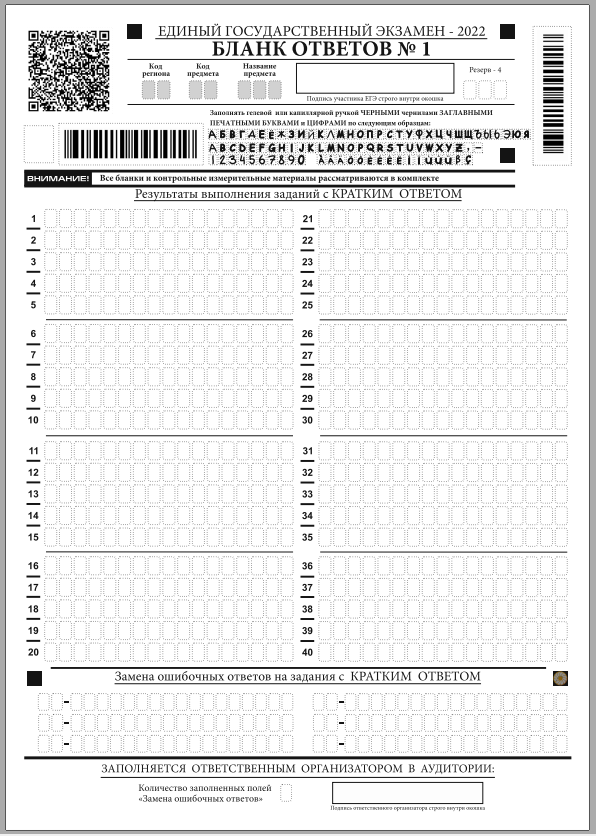 При записи ответа на задания с кратким ответом Разрешается использовать только символы: 
 кириллицы;
 латиницы;
 арабских цифр;
 запятой;
 знака «дефис» («минус»).
З Н А Н И Е – С И Л А
-  2  , 2 5
Каждая цифра, буква, запятая или знак «минус» (если число отрицательное) записывается в отдельную клеточку, строго по образцу из верхней части бланка ответов № 1.
21
При написании ответов, состоящих из двух или более слов, каждое слово записывается в соответствии с инструкциями по записи ответов в КИМ по соответствующим учебным предметам (например: без пробелов, запятых и других дополнительных символов).
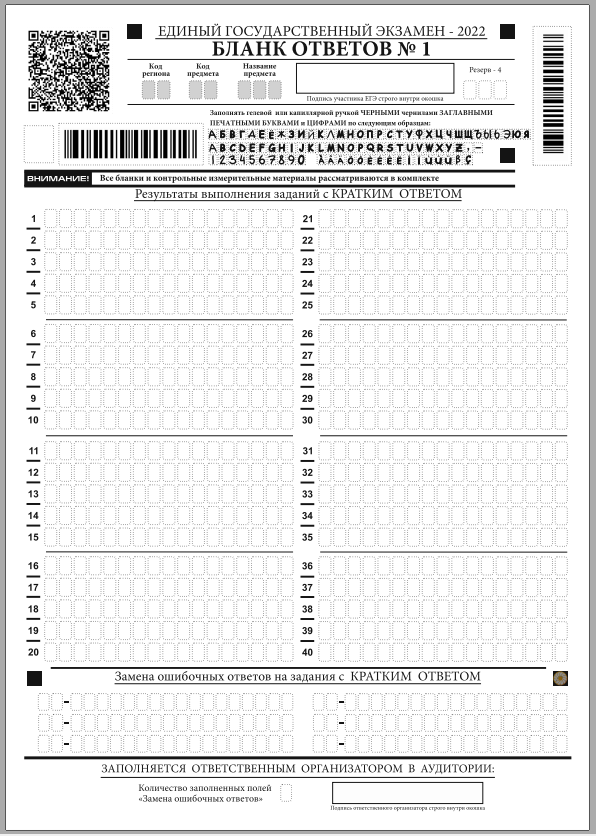 Если в ответе больше 17 символов (количество клеточек, отведенное для записи ответов на задания с кратким ответом), то ответ записывается, не обращая внимания на разбиение этого поля на клеточки, более узкими символами в одну строчку, с использованием всей длины отведенного под него поля. Символы в ответе не должны соприкасаться друг с другом. Термин следует писать полностью. Любые сокращения запрещены.
И В А Н Г Р О З Н Ы Й
ДОСТОПРИМЕЧАТЕЛЬНОСТЬ
22
В нижней части бланка ответов № 1 предусмотрены поля для записи исправленных ответов на задания с кратким ответом взамен ошибочно записанных.
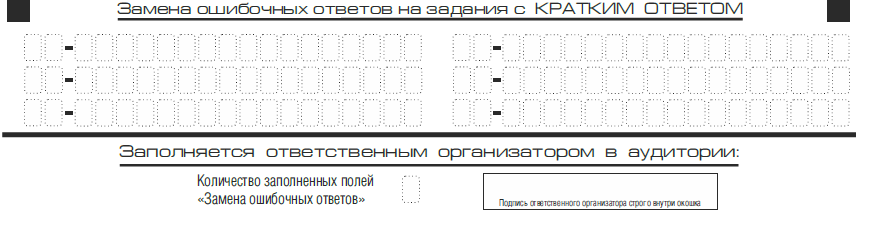 1
М О С К  В А
Для замены
внесенного в Бланк
ответов № 1 ответа
нужно :
в соответствующих полях замены проставить номер задания, ответ на который следует исправить
и записать на указанное задание новое значение ответа.
23
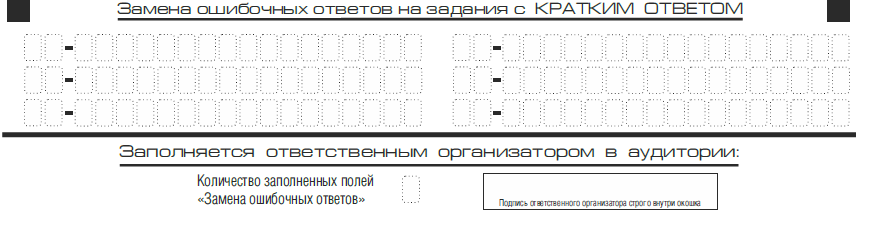 1  5
Поэтому в случае неправильного указания номера задания в области замены ошибочных ответов, неправильный номер задания следует зачеркнуть.
В случае если будет заполнено поле для номера задания, а новый ответ НЕ внесен, то для оценивания будет использоваться пустой ответ (т.е. задание будет засчитано невыполненным).
24
По окончании выполнения экзаменационной работы участником экзамена Ответственный организатор в аудитории обязательно должен проверить бланк ответов № 1 участника ЕГЭ на наличие замены ошибочных ответов на задания с кратким ответом.
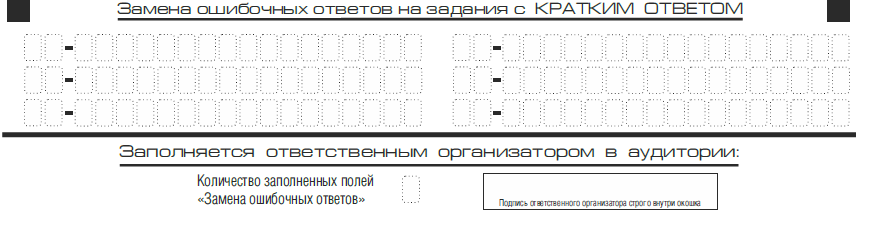 1  0
7  5
4
5  7  8
7
9  6
1  5
5  8  3  9
3
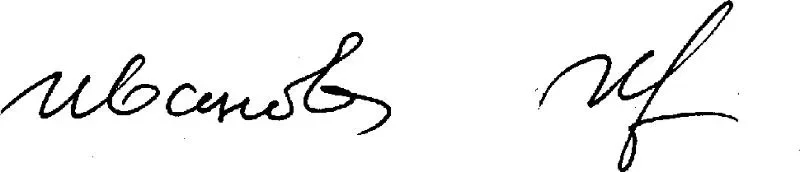 В случае если участник экзамена осуществлял во время выполнения экзаменационной работы замену ошибочных ответов, организатору необходимо посчитать количество замен ошибочных ответов, в поле «Количество заполненных полей «Замена ошибочных ответов» поставить соответствующее цифровое значение, а также поставить свою подпись в специально отведенном месте.
25
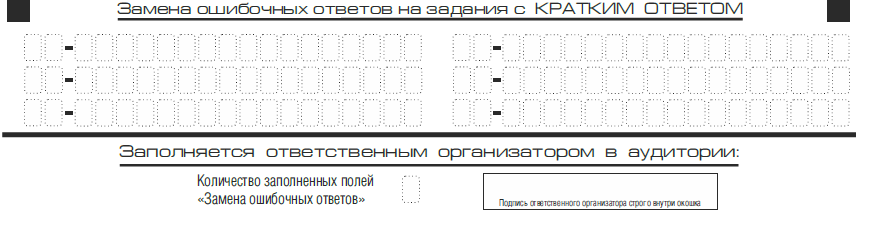 Х
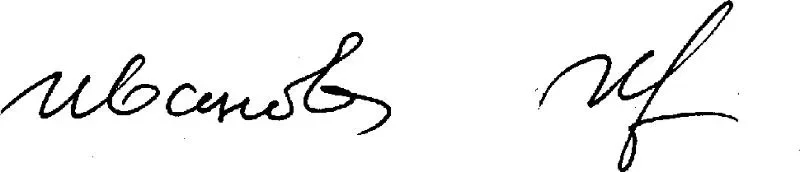 В случае если участник экзамена НЕ использовал поле «Замена ошибочных ответов на задания с кратким ответом» организатор в поле «Замена ошибочных ответов» ставит «Х» и подпись в специально отведенном месте.
26
1
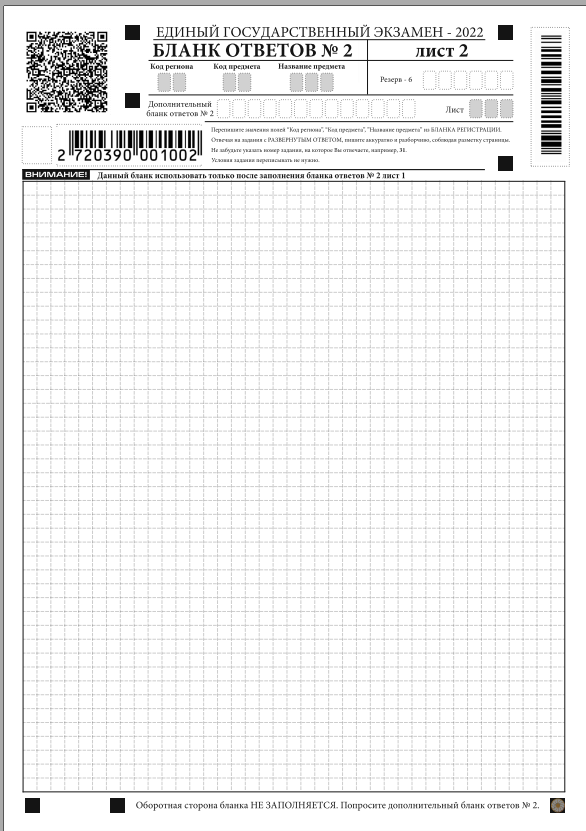 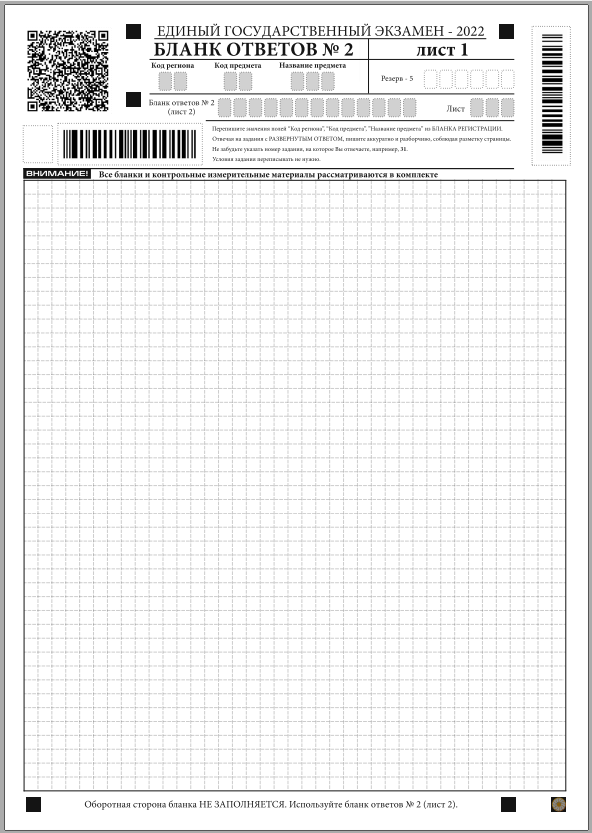 Бланк ответов №2
Инструкция по заполнению бланка ответов №2
27
Бланк ответов № 2 (лист 1 и лист 2) предназначен для записи ответов на задания с развернутым ответом (строго в соответствии с требованиями инструкции к КИМ и к отдельным заданиям КИМ)
Записи в лист 1 и лист 2 бланков ответа №2 делаются в соответствующей последовательности: сначала лист 1, затем- лист 2 и только на лицевой стороне, оборотная сторона листов бланка ответов №2 НЕ ЗАПОЛНЯЕТСЯ.
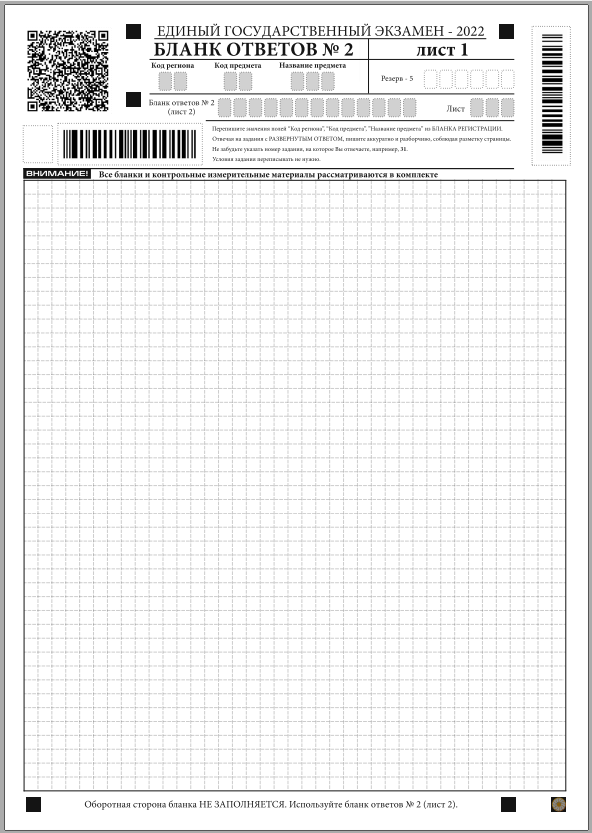 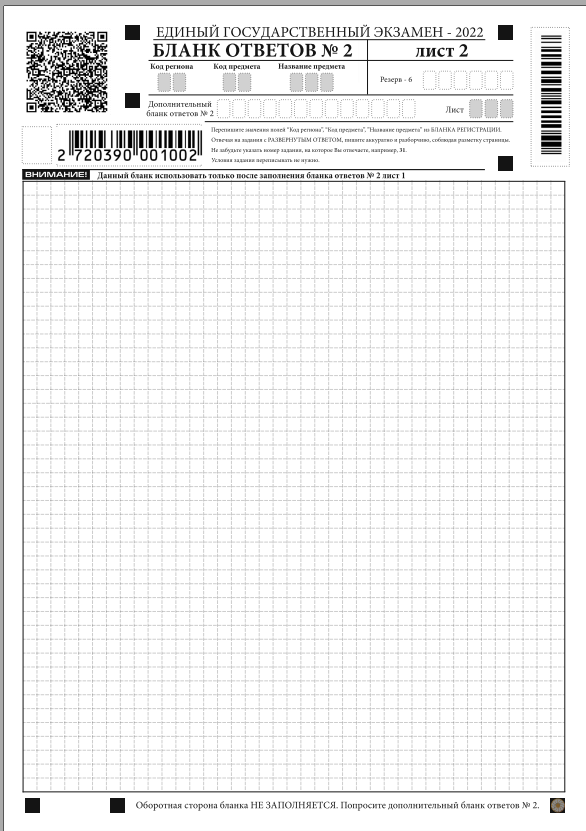 Запрещается делать какие-либо записи и пометки, не относящиеся к ответам на задания, в том числе содержащие информацию о персональных данных участника ЕГЭ. При наличии записей и пометок бланки не проверяются.
28
Информация для заполнения полей верхней части бланка ответов № 2(«Код региона», «Код предмета» и «Название предмета») заполняется автоматически и соответствует информации, внесённой в бланк регистрации и бланк ответов №1.
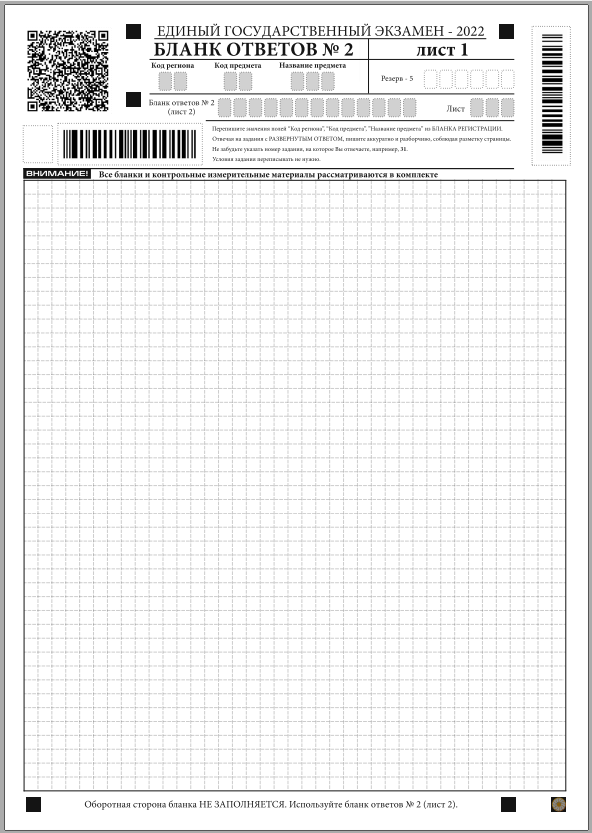 Поле «Резерв-5» не заполняется.
В лист 1 бланка ответов №2 автоматически вносится цифровое значение горизонтального штрих-кода листа 2 бланка ответов №2.
29
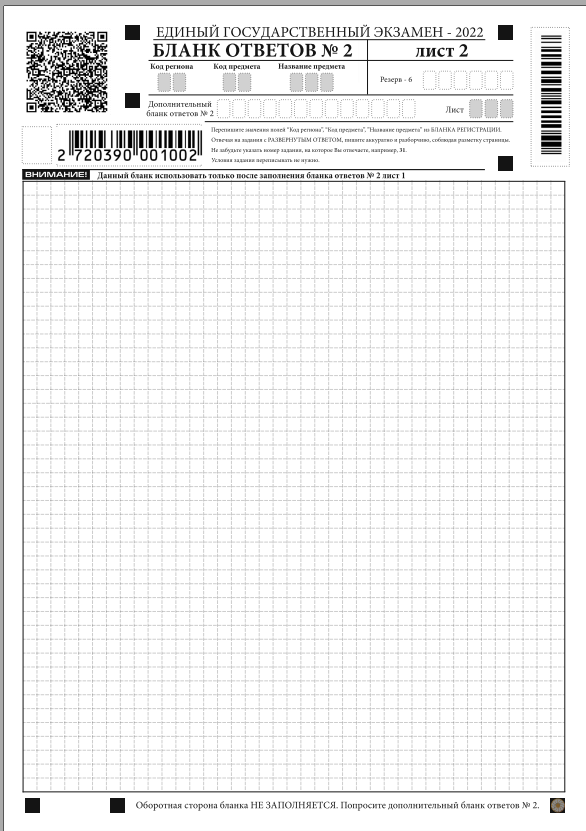 Поле «Резерв-6» не заполняется.
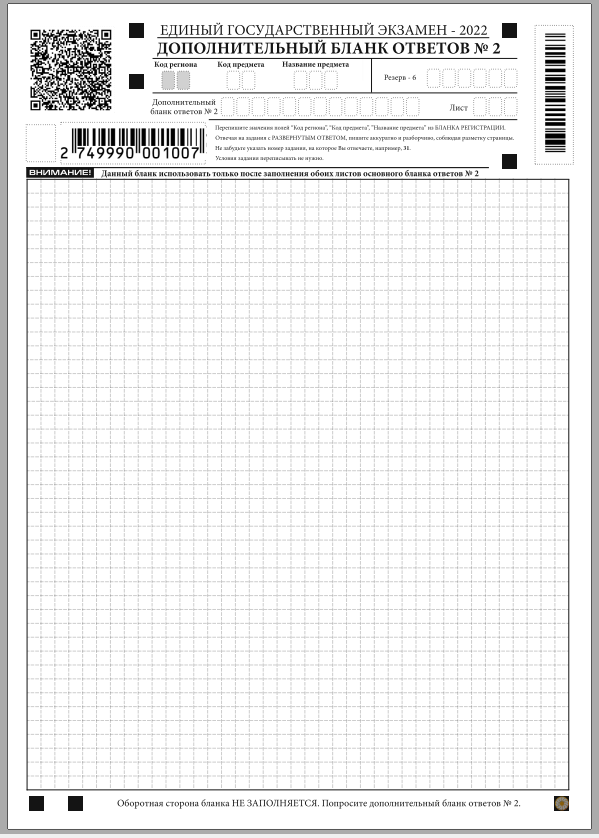 Поле «Дополнительный бланк ответов № 2» в листе 2 бланка ответов №2 заполняет организатор в аудитории при выдаче дополнительного бланка ответов №2, вписывая в это поле цифровое значение штрих-кода ДБО №2 (расположенное под штрих- кодом бланка), который выдаётся участнику ЕГЭ.
Если дополнительный бланк ответов № 2 не выдавался, то поле «Дополнительный бланк ответов № 2» остается пустым.
30
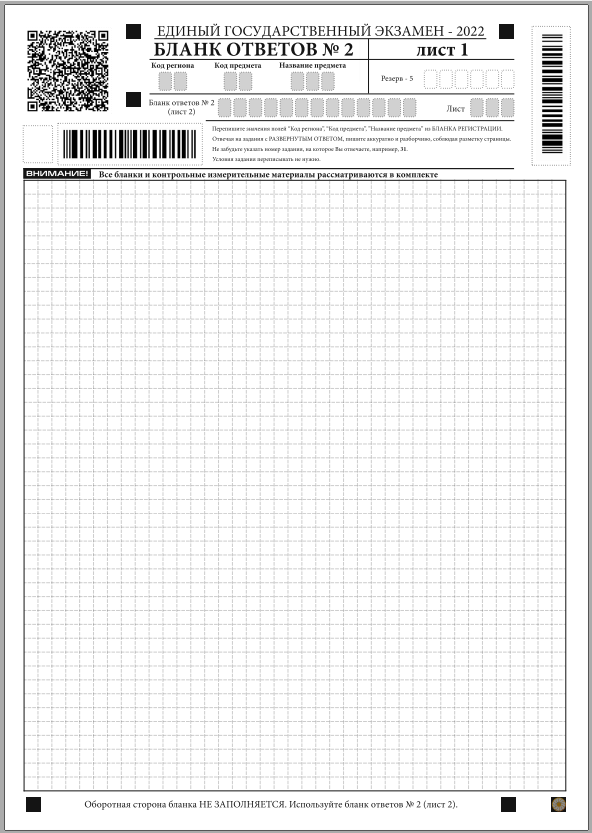 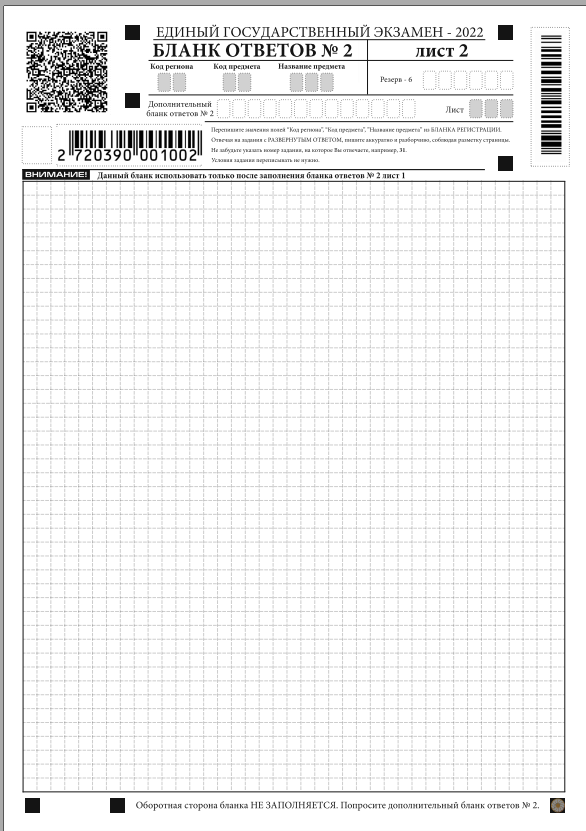 Если бланк ответов № 2 (лист1 и лист 2) содержит незаполненные области (за исключением регистрационных полей), то организаторы погашают их следующим образом:  «Z».
31
1
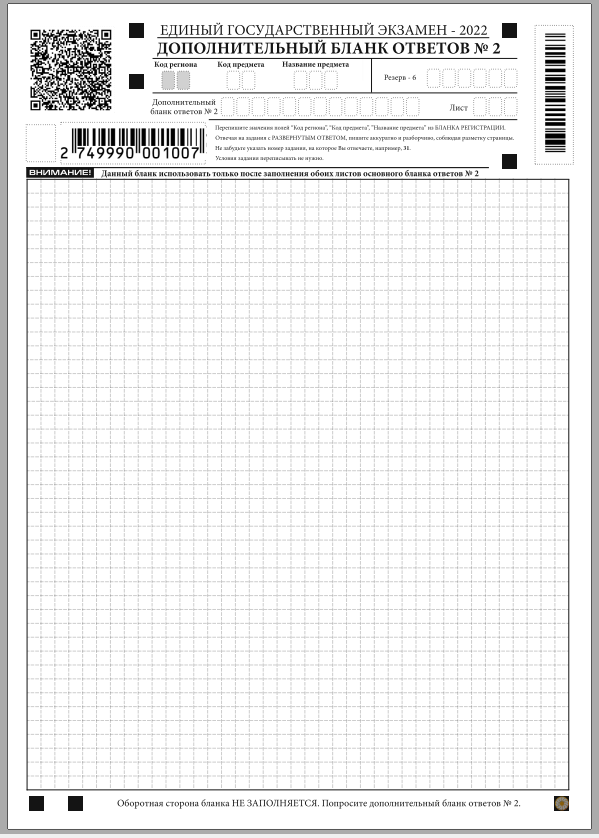 Дополнительный бланк ответов №2
Инструкция по заполнению ДБО №2
32
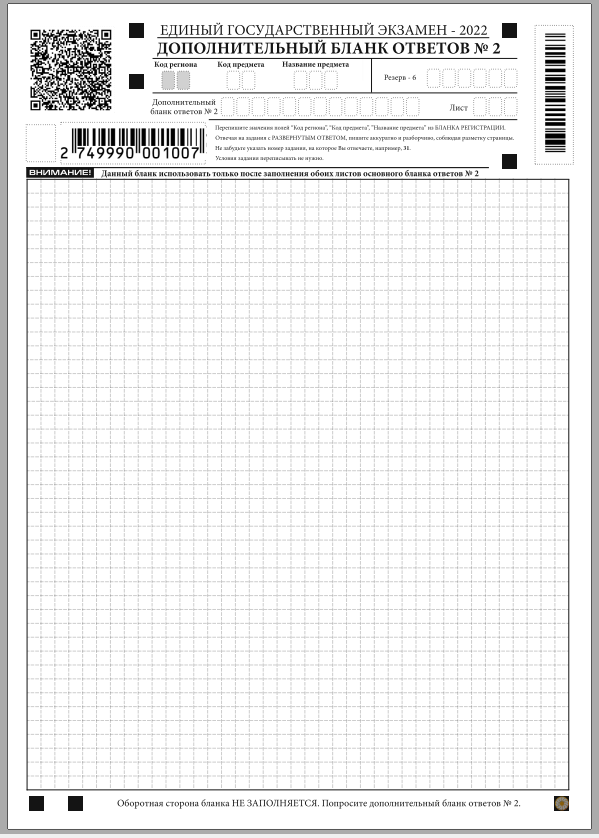 Дополнительный бланк ответов №2
Дополнительный бланк ответов № 2 выдается организатором в аудиториипо требованию участника экзамена в случае, если недостаточно места на бланке ответов №2 для записи развернутых ответов.
ВАЖНО!!! Дополнительные бланки ответов № 2 НЕ ПРИНИМАЮТСЯ К ОЦЕНИВАНИЮ, если хотя бы один из листов бланка ответов № 2 (лист 1 и (или) лист 2) остался не заполненным
33
Поля верхней части бланка («Код региона», «Код предмета» и «Название предмета»)заполняются автоматически и должны полностью соответствовать информации, указанной в бланке ответов № 2.
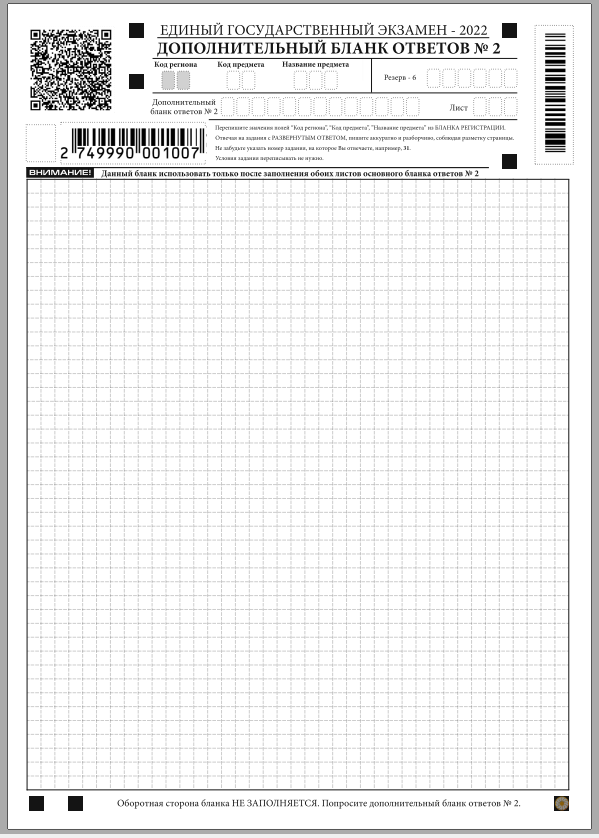 3
В поле «Лист» организатор в аудитории при выдаче дополнительного бланка ответов № 2 вносит порядковый номер листа работы участника экзамена, начиная с цифры 3.
34
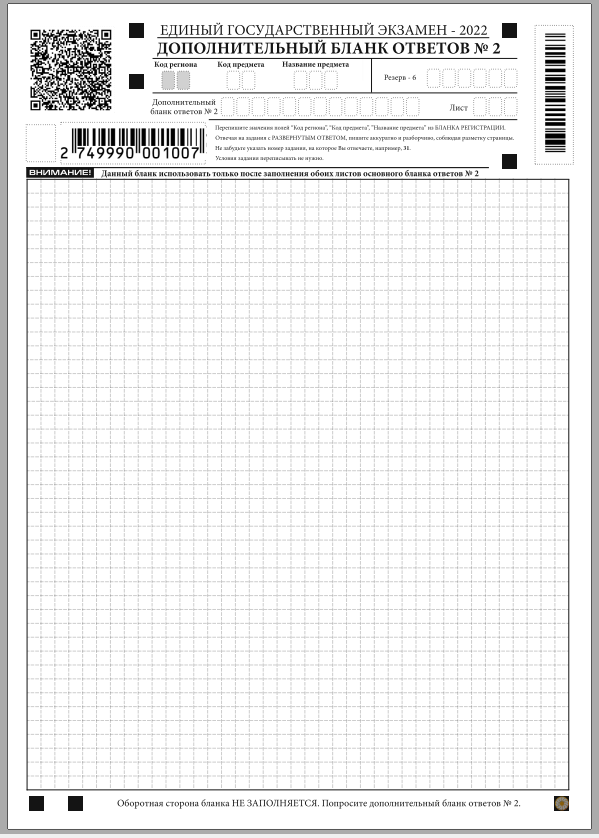 3
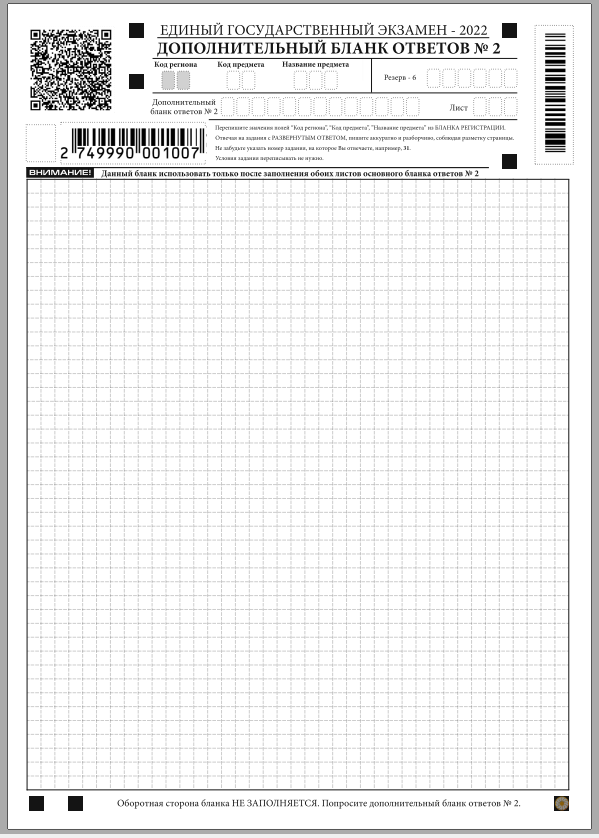 4
При выдаче участнику экзамена последующих ДБО №2,
цифровое значение штрих-кода последнего ДБО №2 
вносится в поле «Дополнительный бланк ответов №2» предыдущего ДБО №2
35
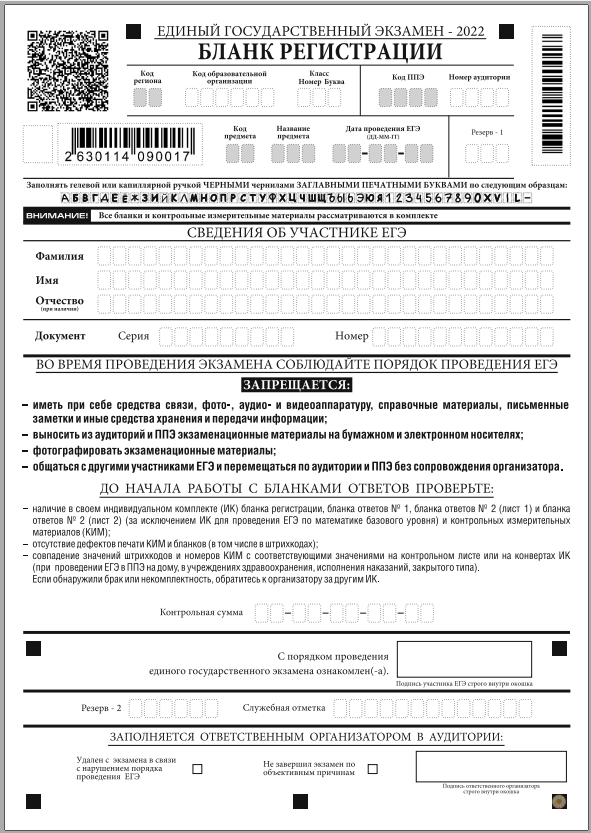 Бланк регистрации устного экзамена
Бланк регистрации ЕГЭ по иностранным языкам (раздел «Говорение» заполняется так же, как обычный бланк регистрации.
36
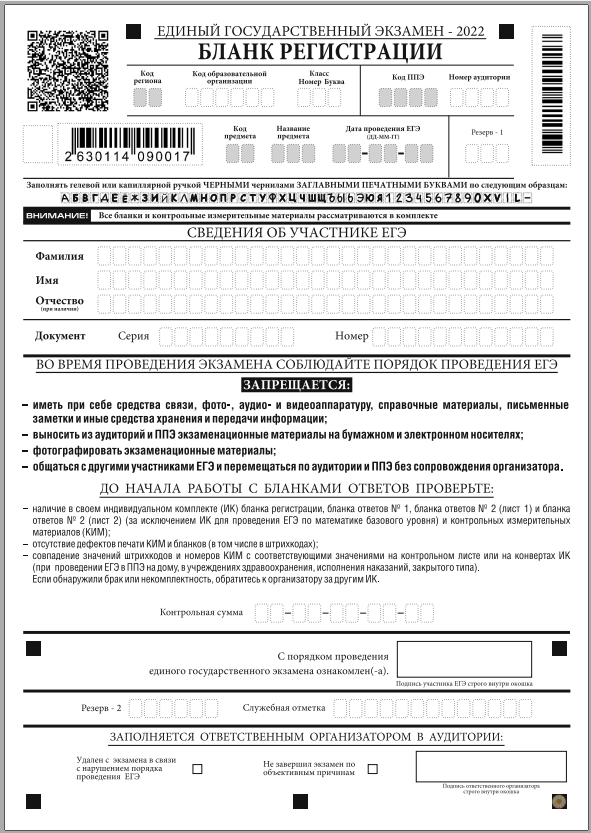 Бланк регистрации КЕГЭ
В средней части бланка регистрации КЕГЭ заполняется поле «Контрольная сумма».
37
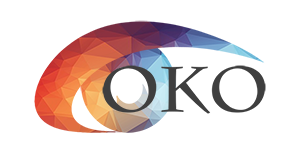 Контактная информация
сайт: coko08.ru
e-mail: coko08@mail.ru
горячая линия: +7(84722)3-90-90

358000, г. Элиста, 
проспект им. П. О. Чонкушова, д. 6
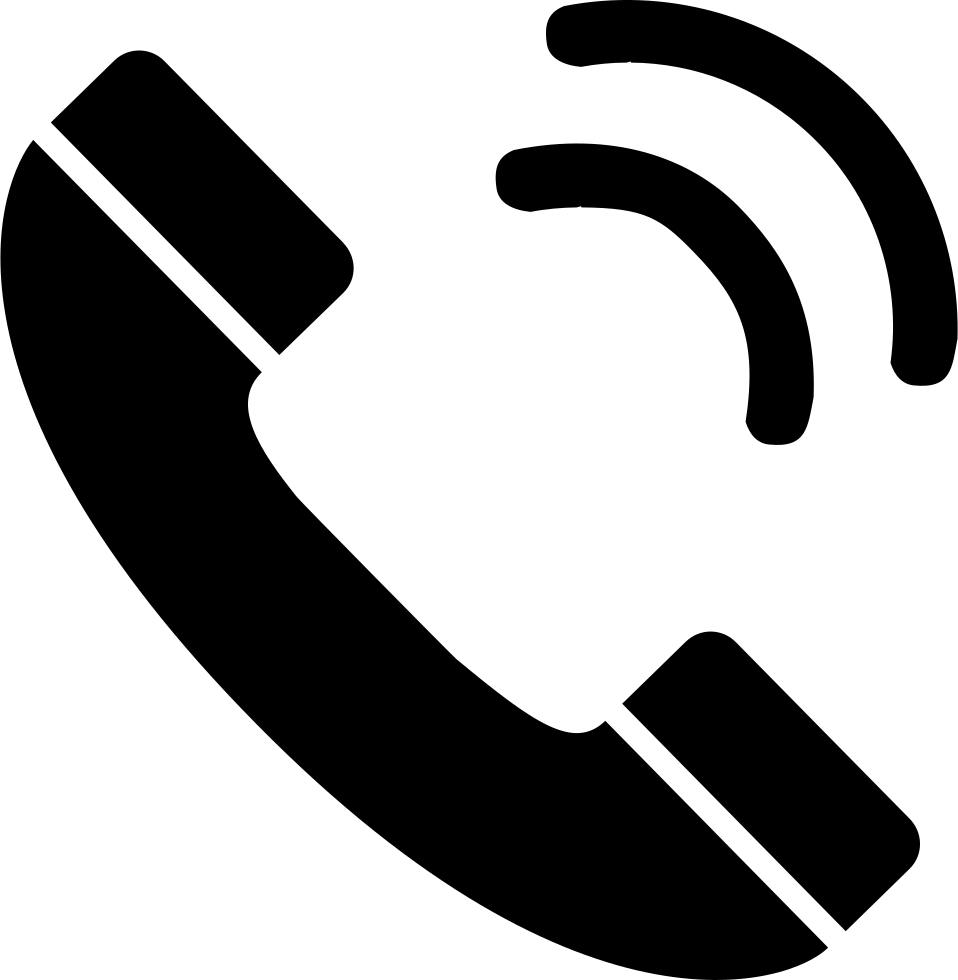 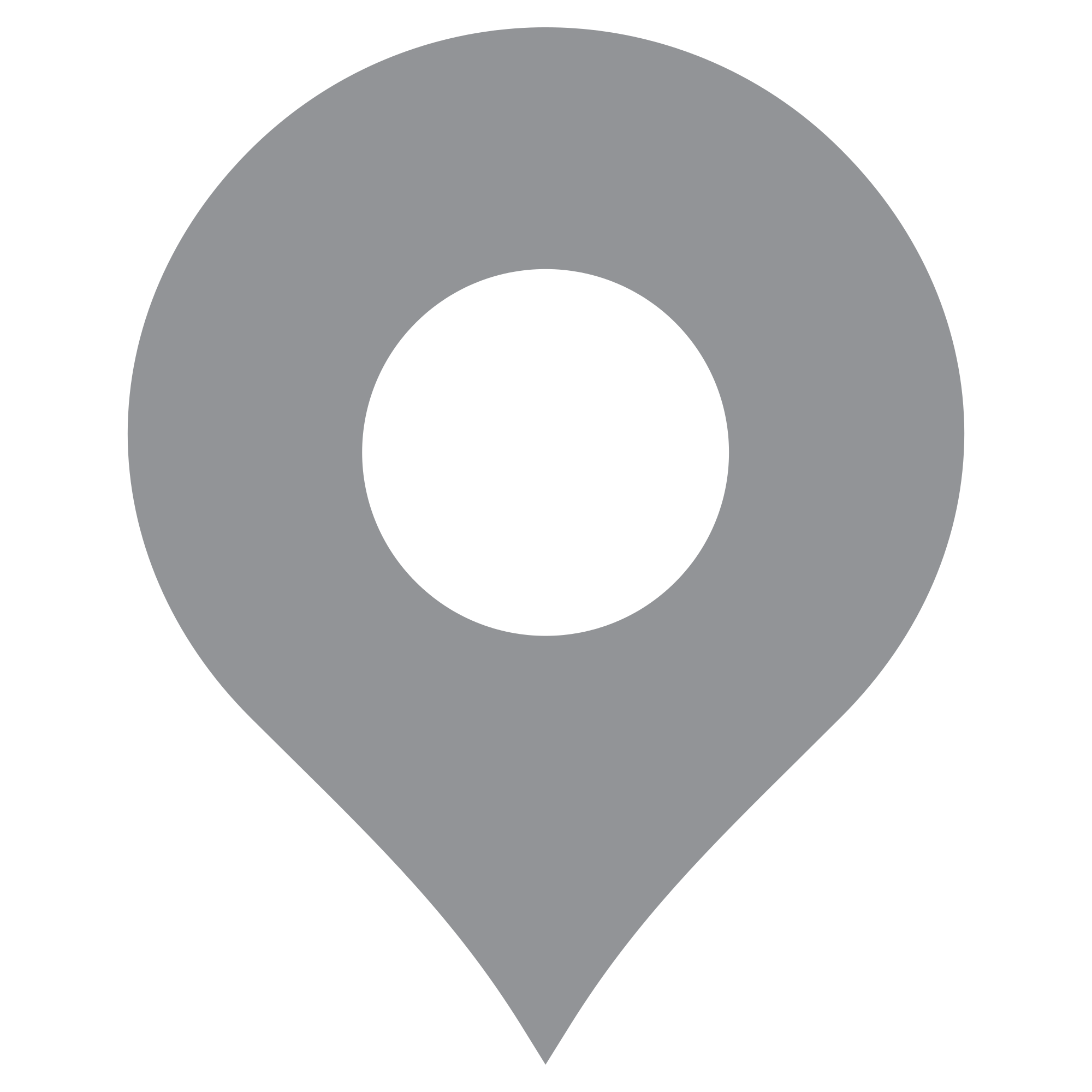 38